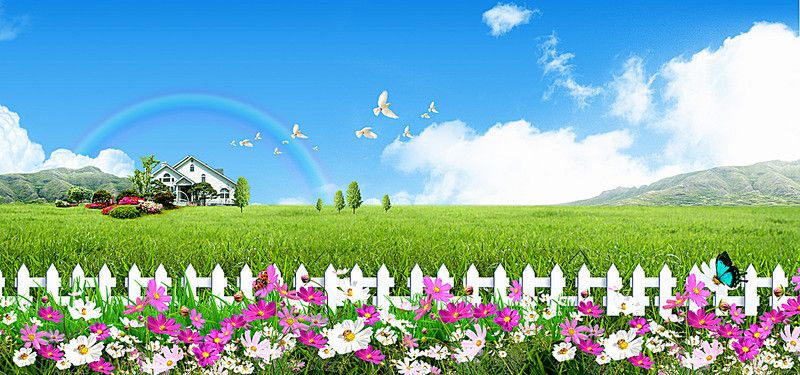 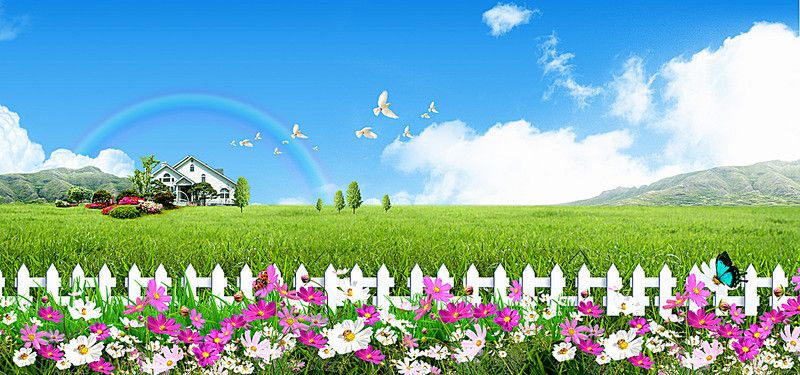 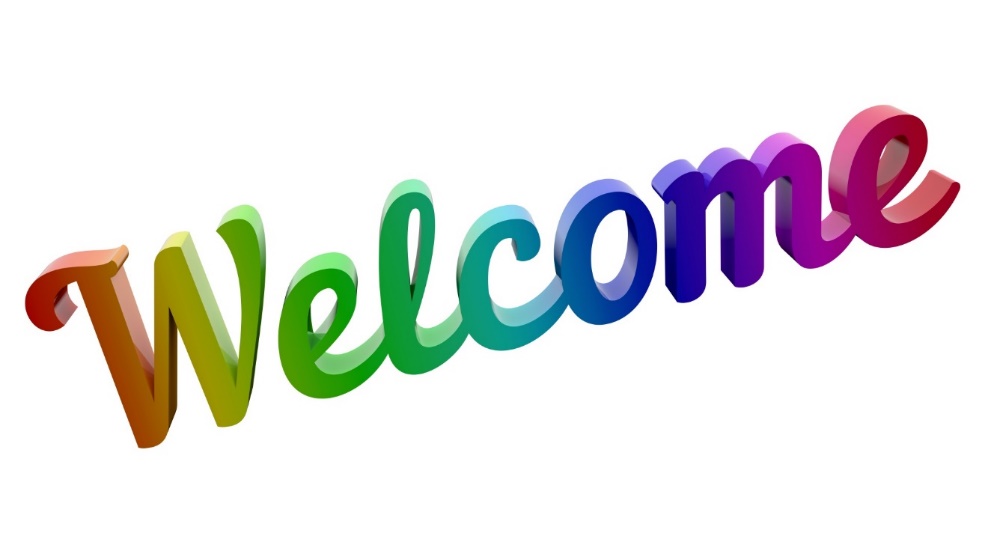 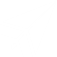 প
চি
রি
তি
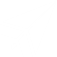 মাছুমা
 সহকারী শিক্ষক
কিশোর মজলিস সরকারি প্রাথমিক বিদ্যালয়, 
বরিশাল সদর।
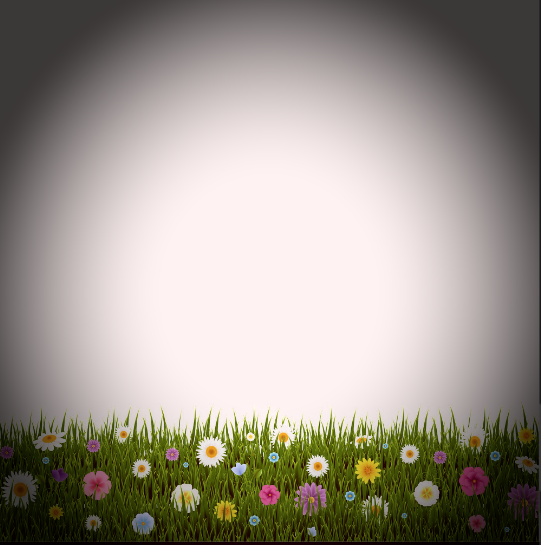 ঠ
প
চি
রি
পা
তি
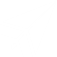 ৩য় শ্রেণি
বিষয় গণিত
অধ্যায় ৩
বিয়োগ হাতে না রেখে
পৃষ্ঠা ৩৩
শিখনফল
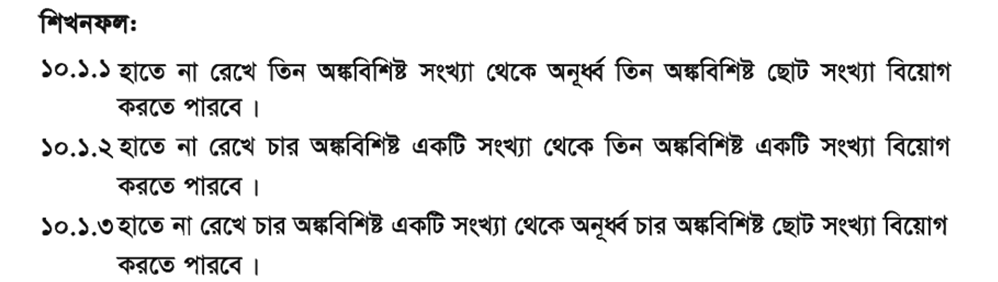 এসো আমরা একটি ছবি দেখি
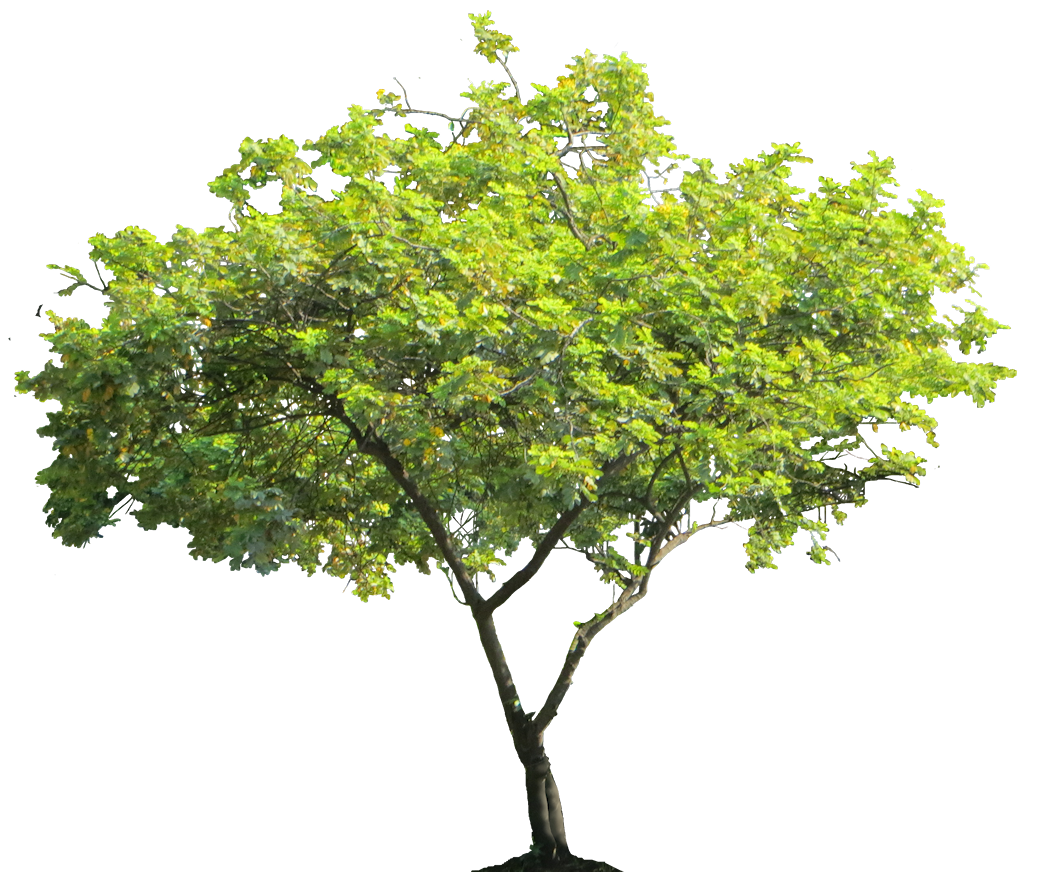 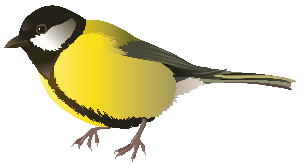 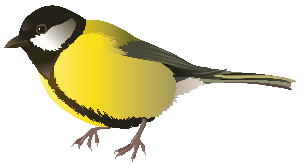 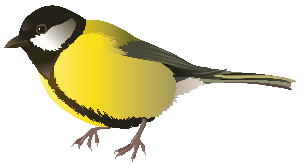 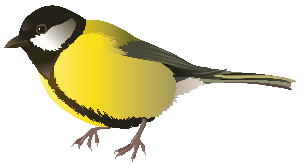 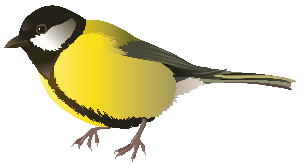 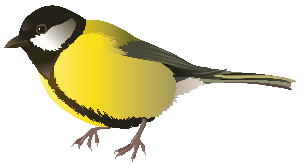 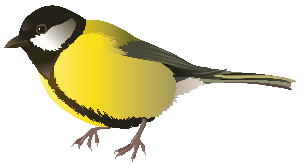 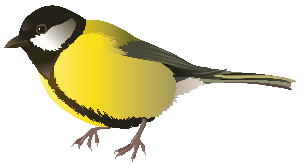 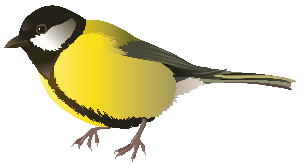 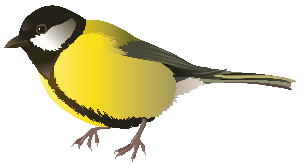 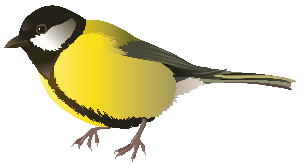 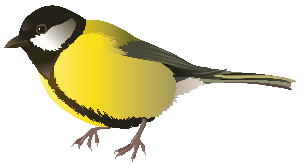 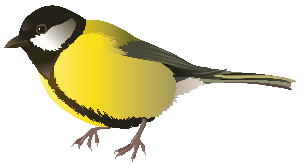 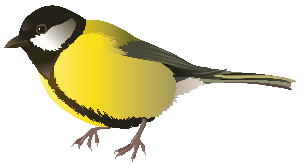 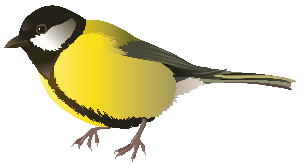 একটি গাছে ১৫টি পাখি আছে।
৫টি পাখি চলে গেল
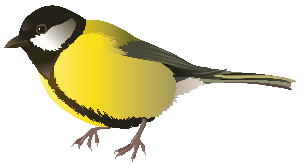 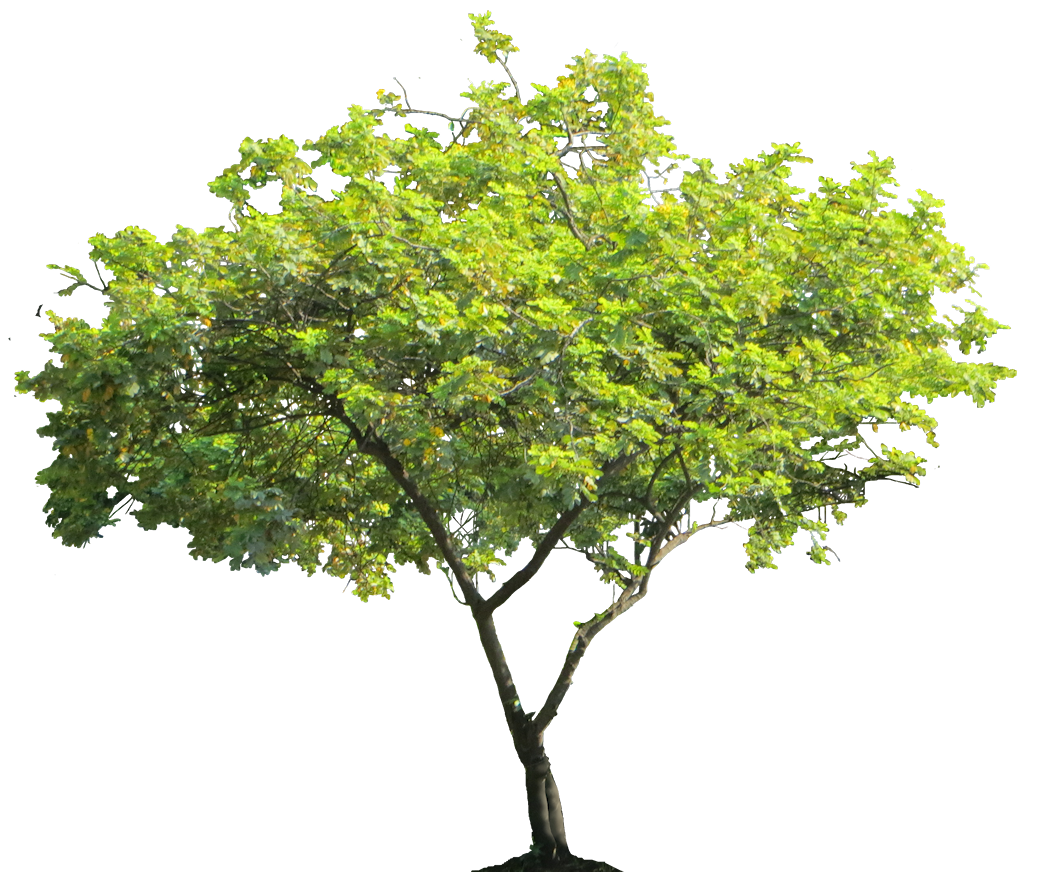 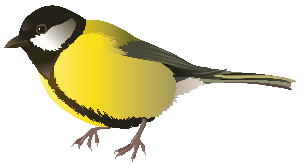 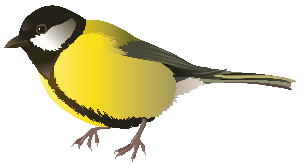 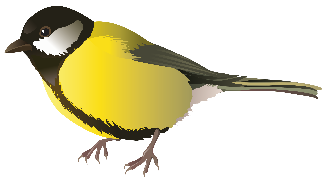 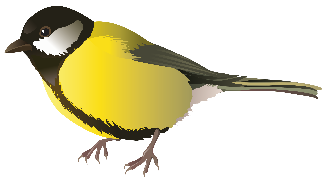 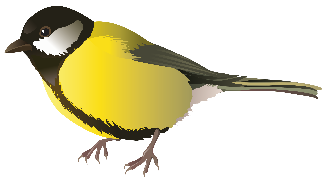 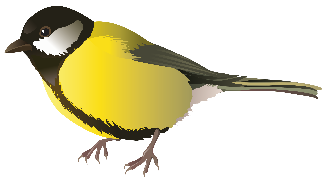 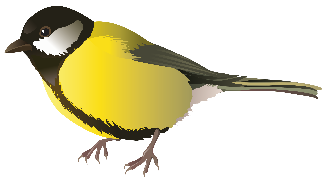 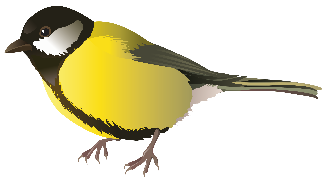 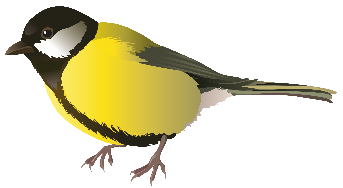 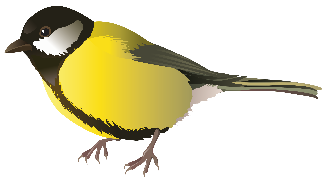 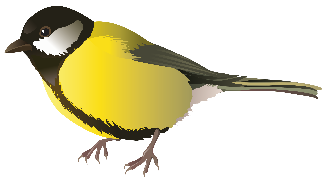 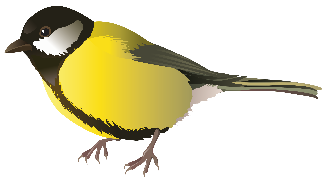 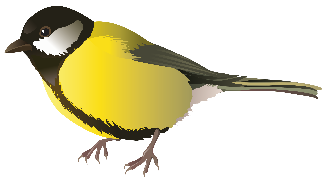 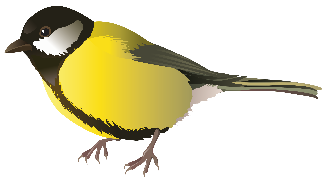 কয়টি বাকি রইলো?
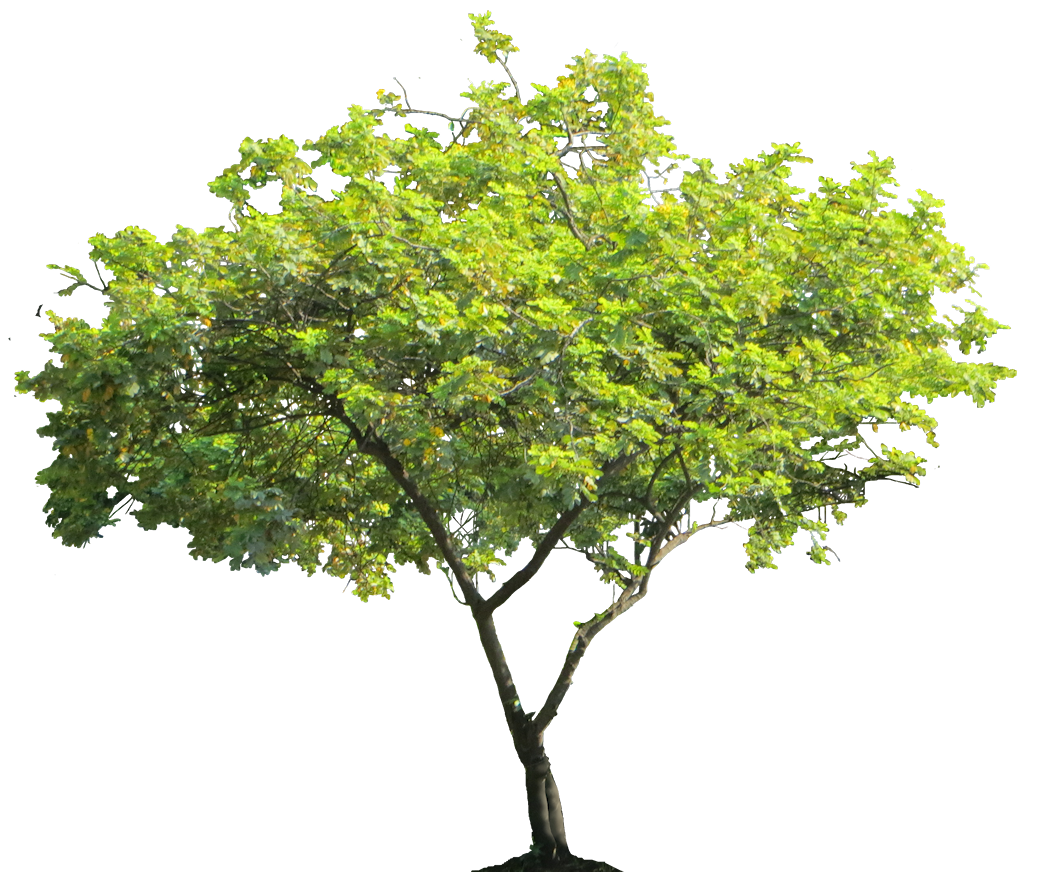 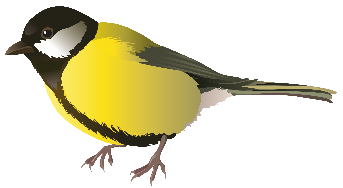 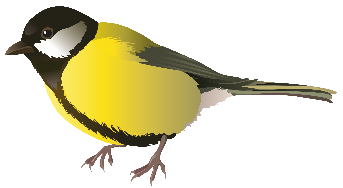 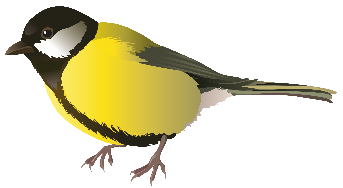 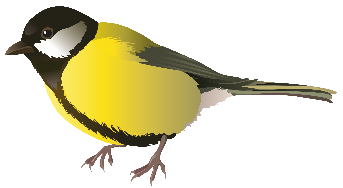 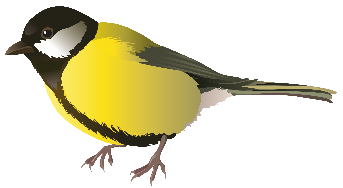 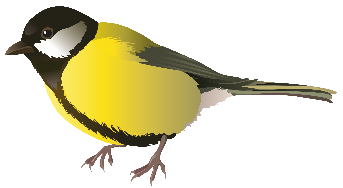 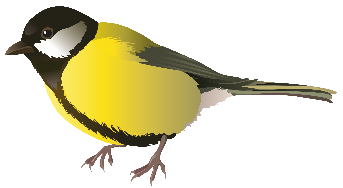 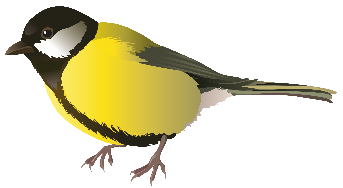 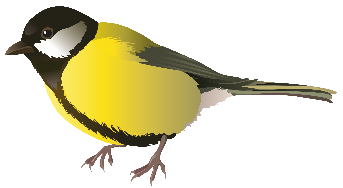 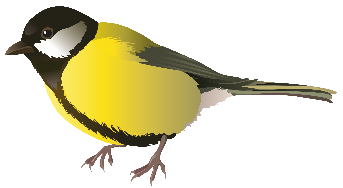 (১০টি) বাকি রইলো
চলে গেলে কমে যায় ।কমে গেলে বিয়োগ করতে হয়।
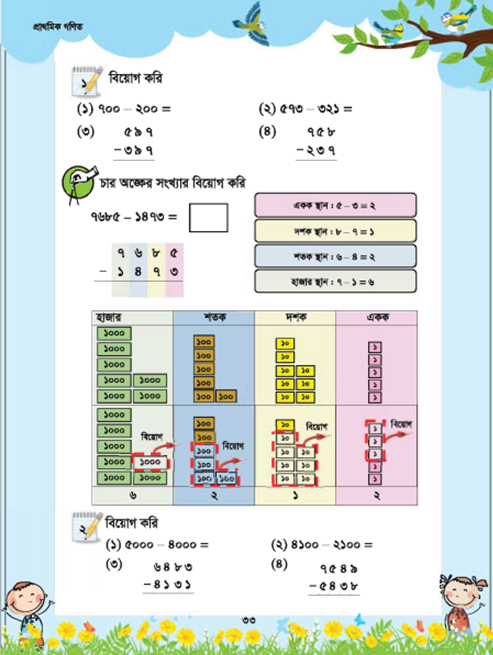 আজকের পাঠ
বিয়োগ (হাতে না রেখে)
পৃষ্ঠা-৩৩
পূর্বজ্ঞান যাচাই
পাশাপাশি বিয়োগ করে দেখাও
৭ ০ ০ – ২ ০ ০ =
প্রথমে 
এককের ঘর, এরপর 
দশকের ঘর, 
সবশেষে শতকের ঘরের 
হিসাব করতে হবে।
শতক
স্থান
দশক
স্থান
একক
স্থান
৭
০
০
_
২
০
০
৫
০
০
উত্তরঃ (ক) ৭০০  ২০০ = ৫০০
পূর্বজ্ঞান যাচাই
উপর-নিচে বিয়োগ করঃ
৭ ৫ ৮
- ২ ৩ ৭
বিয়োগফল মিলিয়ে নেই
৭ ৫ ৮
 ২ ৩ ৭
   ৫ ২ ১
চার অঙ্কের সংখ্যার পাশাপাশি বিয়োগ করি
৭ ৬ ৮ ৫  – ১ ৪ ৭ ৩ =
তিন অঙ্কের মতই প্রথমে এককের ঘর, এরপর দশকের ঘর, শতকের ঘর, সবশেষে হাজারের ঘরের হিসাব করতে হবে।
বিয়োগফল মিলিয়ে নেই
৭৬৮৫ – ১৪৭৩ = ৬২১২
একক স্থানঃ ৫ - ৩ = ২
দশক স্থানঃ ৮ - ৭ = ১
শতক স্থানঃ ৬ - ৪ = ২
হাজার স্থানঃ ৭ - ১ = ৬
চার অঙ্কের সংখ্যার উপর-নিচে বিয়োগ করি
মনোযোগ দিয়ে লক্ষ করঃ
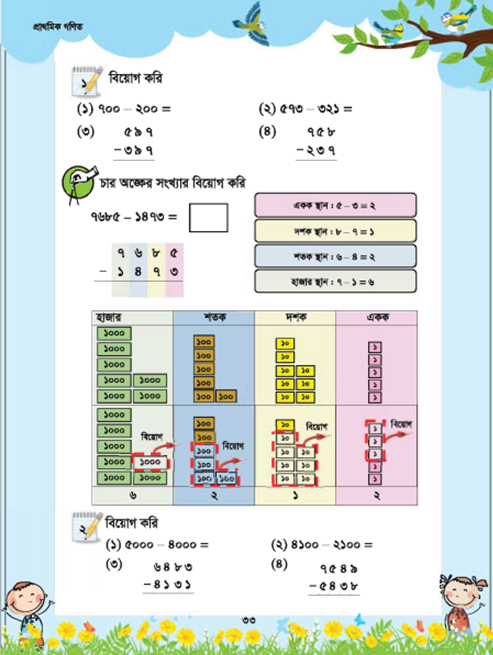 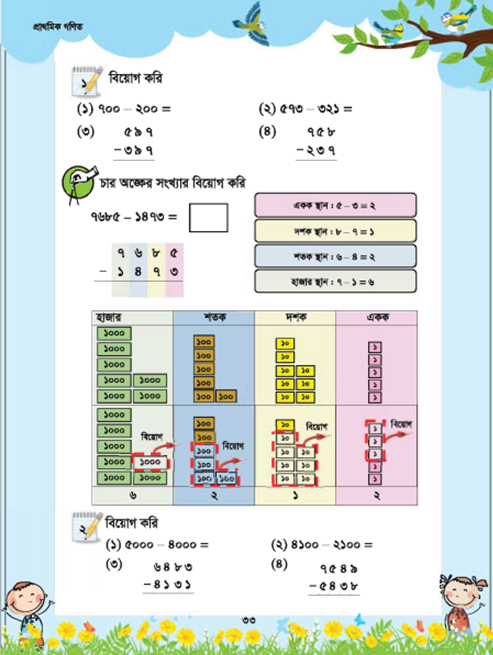 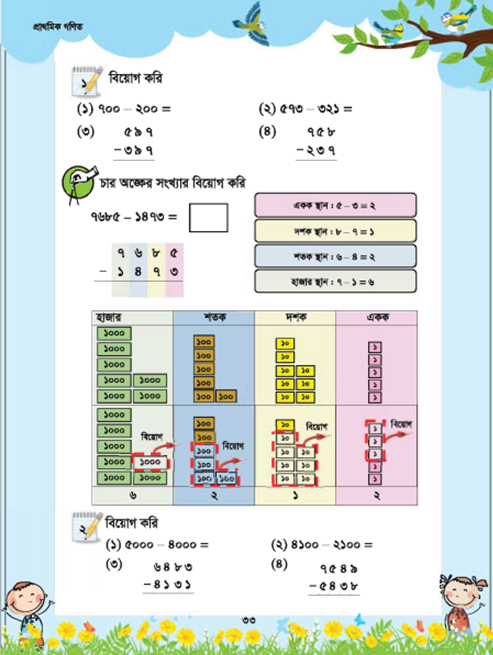 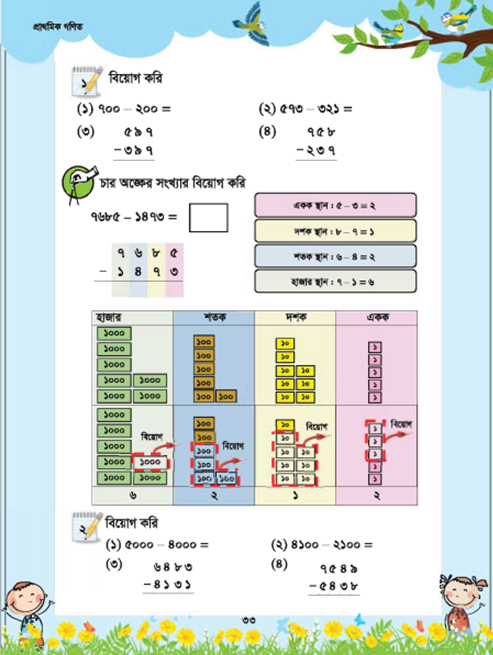 বিয়োগফল মিলিয়ে নাও
একক
৭
১
৬
শতক
৬
৪
২
দশক
৮
৭
১
একক
৫
৩
২
অনুশীলন
33 পৃষ্ঠার ২ এর সমস্যা গুলোর সমাধান করঃ
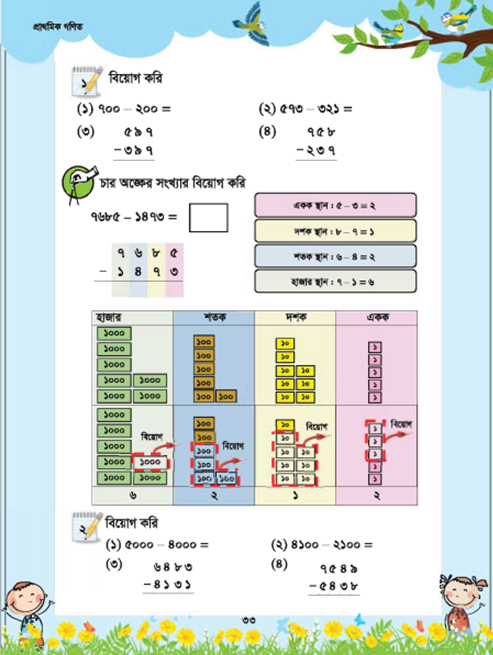 বিয়োগফল মিলিয়ে নাও
(1)
৫০০০ - ৪০০০ = ১০০০
একক স্থানঃ 0 - 0 = 0
দশক স্থানঃ 0 - 0 = 0
শতক স্থানঃ 0 - 0 = 0
হাজার স্থানঃ 5 - 4 = 1
বিয়োগফল মিলিয়ে নাও
৪১০০ - ২১০০ = ২০০০
(2)
একক স্থানঃ 0 - 0 = 0
দশক স্থানঃ 0 - 0 = 0
শতক স্থানঃ 1 - 1 = 0
হাজার স্থানঃ 4 - 2 = ২
বিয়োগফল মিলিয়ে নাও
3
একক
6
4
2
শতক
4
1
3
দশক
৮
3
5
একক
3
1
২
বিয়োগফল মিলিয়ে নাও
4
একক
7
5
2
শতক
5
4
1
দশক
4
3
1
একক
9
8
1
মূল্যায়ন
পাশাপাশি বিয়োগ কর:
১।  ৩ ৪ ৫ ৬  ২ ৩ ৪ ৫ =
মূল্যায়ন
বিয়োগফল মিলিয়ে নাও:
১।  ৩ ৪ ৫ ৬  ২ ২ ৪ ৫ = ১ ২ ১ ১
মূল্যায়ন
উপর-নিচে বিয়োগ কর:
     ২।   ২ ৪ ৪ ৯
         ১ ২ ৩ ৫
মূল্যায়ন
বিয়োগফল মিলিয়ে নাও:
     ২।   ২  ৪  ৪  ৯
         ১  ২  ৩  ৫
           ১  ২   ১  ৪
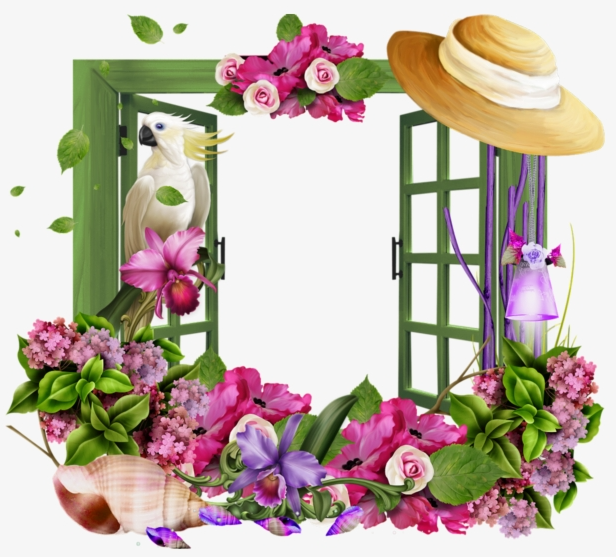 ধন্যবাদ